Unit 7: clothes.
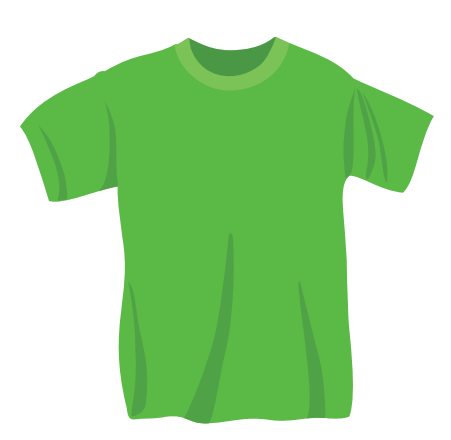 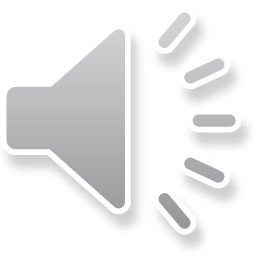 T-shirt
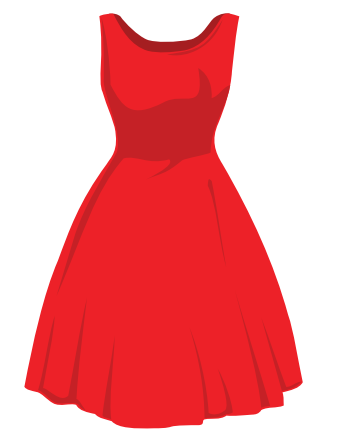 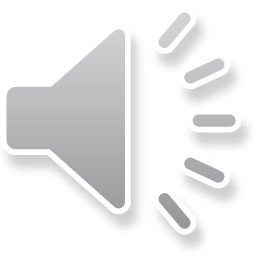 dress
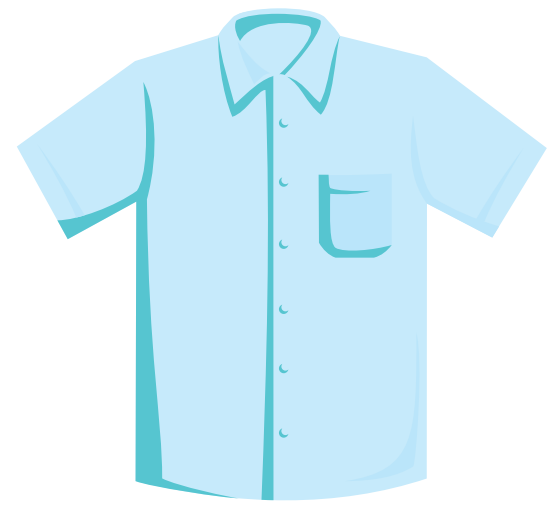 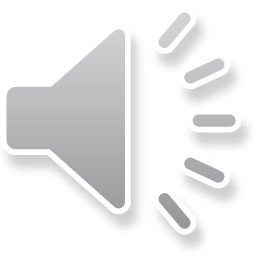 shirt
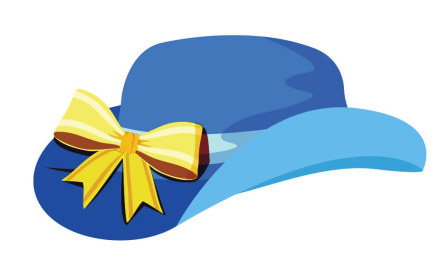 Hat.
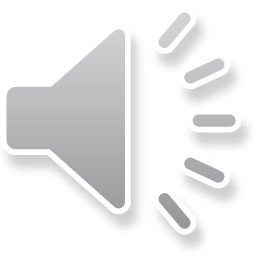 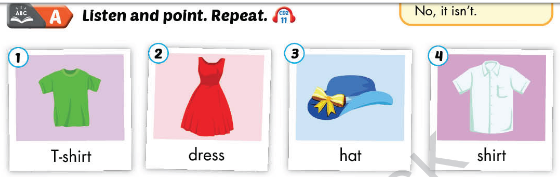 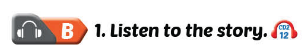 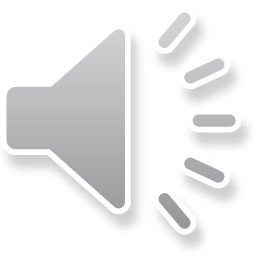 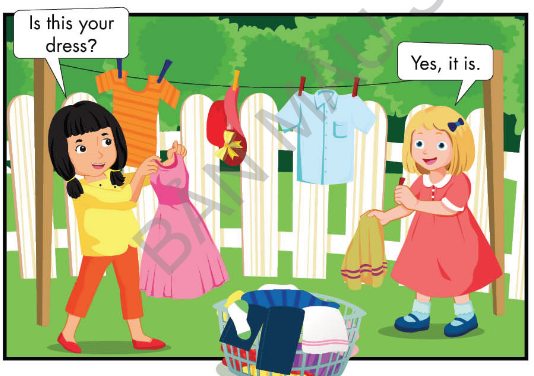 Yes, it is or No, it isn’t
Game
Is this your hat?
Great!
Yes, it is
No, it isn’t
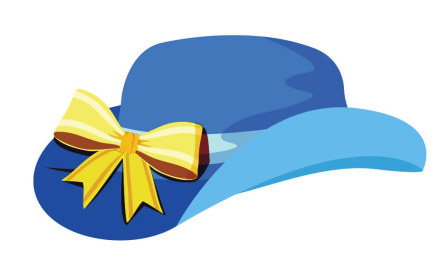 Is this your T-shirt?
Great!
Yes, it is
No, it isn’t
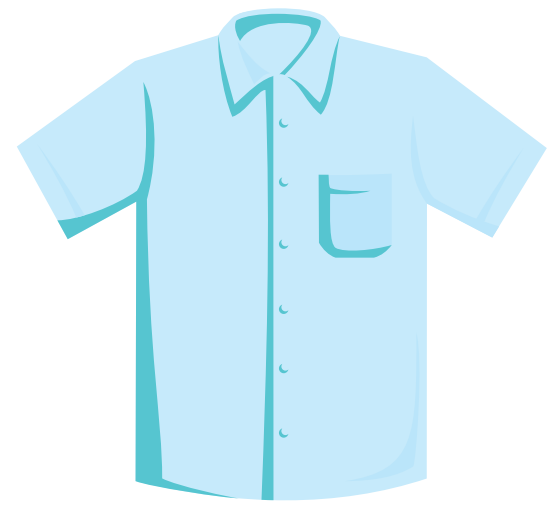 Is this your shirt?
Great!
No, it isn’t
Yes, it is
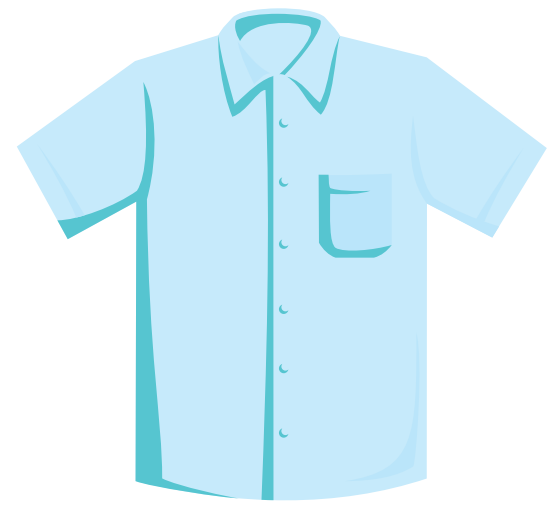 Is this your T-shirt?
Great!
No, it isn’t.
Yes, it is
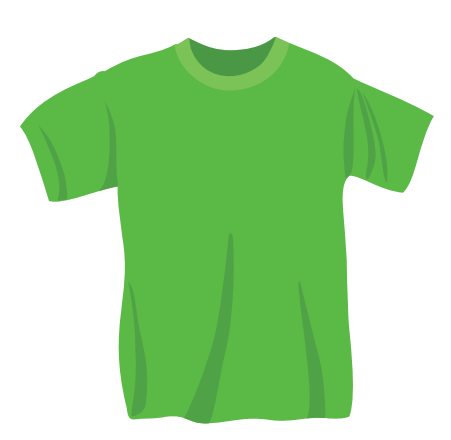 Is this your dress?
Great!
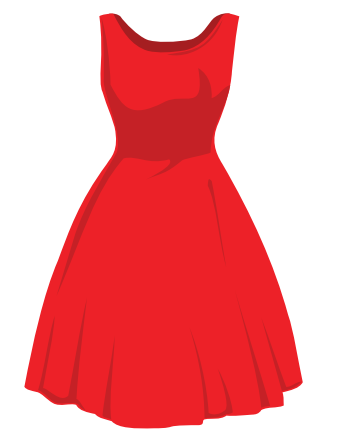 Yes, it is
No, it isn’t
Great Job!
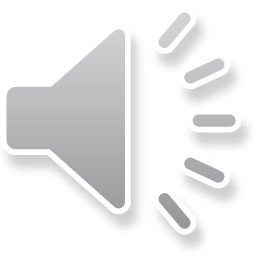 Listen and put a (      )or a (    ).
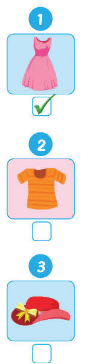 Touch the picture and see the correct answer.
1
2
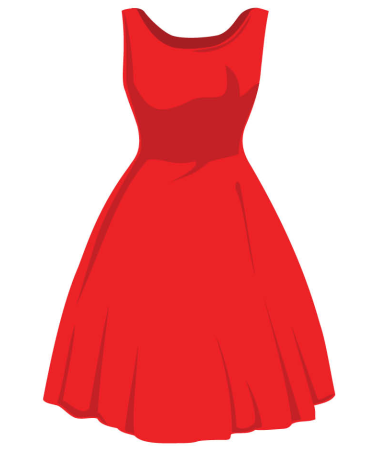 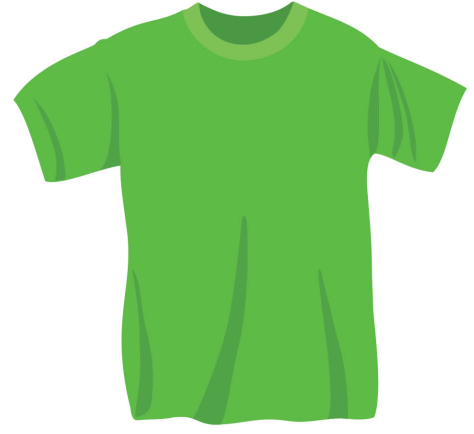 3
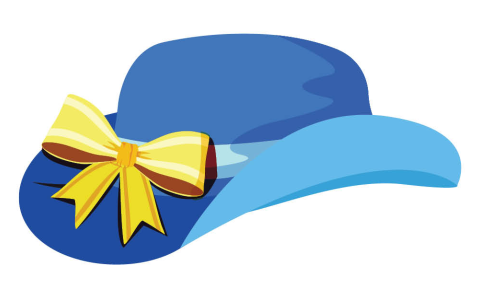 Sing.
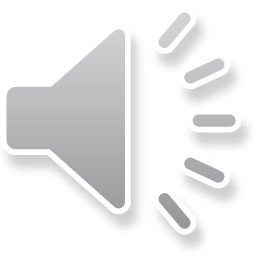 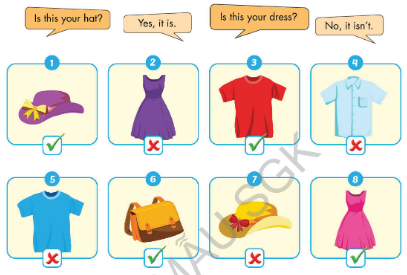 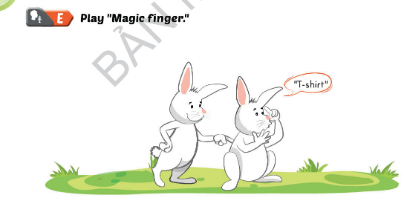 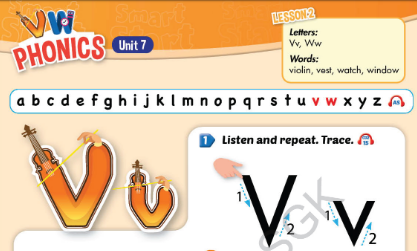 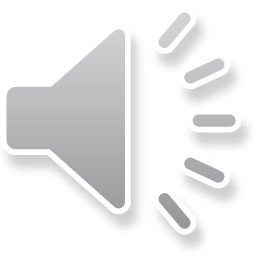 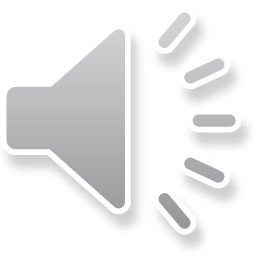 Listen and repeat. Write.
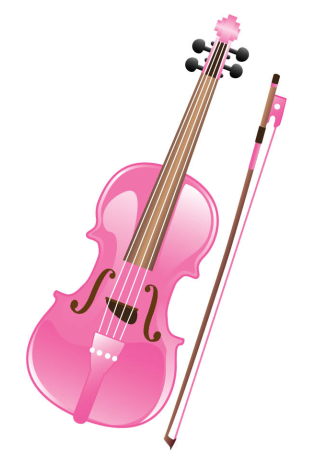 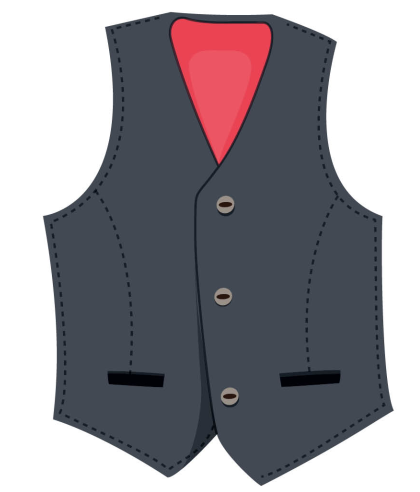 ……est
……iolin
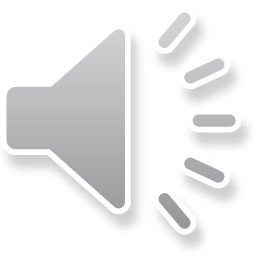 Sing.
I have a
V,v,
I have a 
V,v,v.
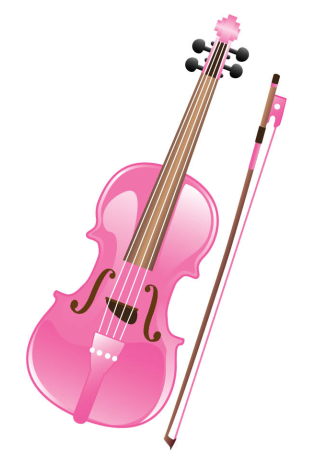 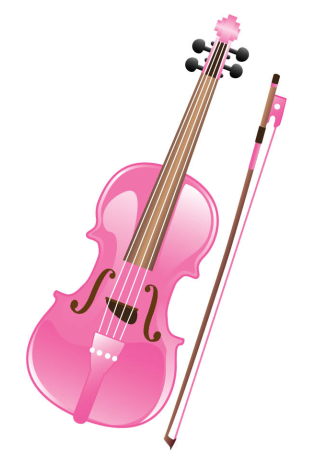 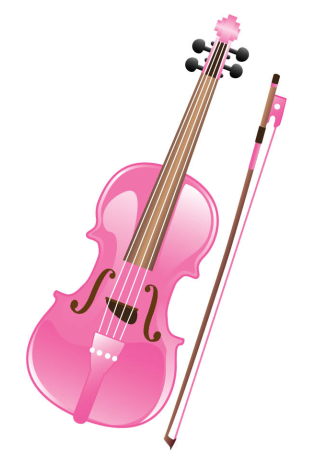 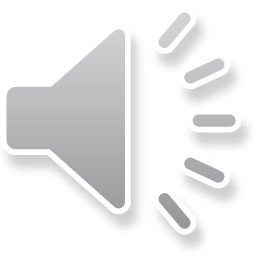 Listen and jump.
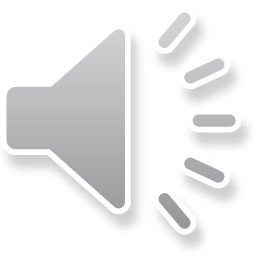 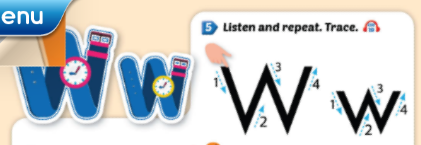 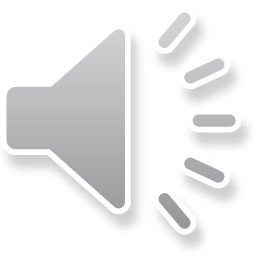 Listen and repeat. Write.
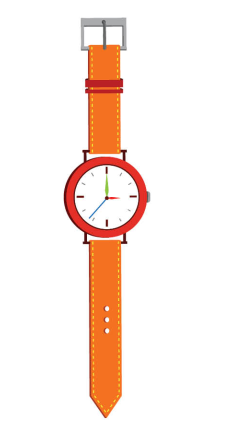 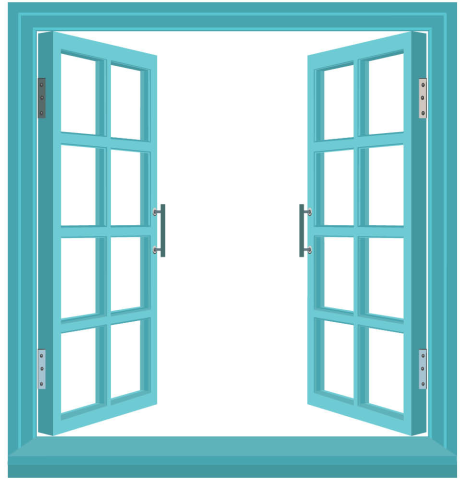 ……indow
……atch
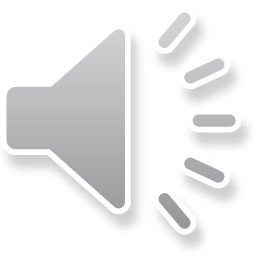 Sing.
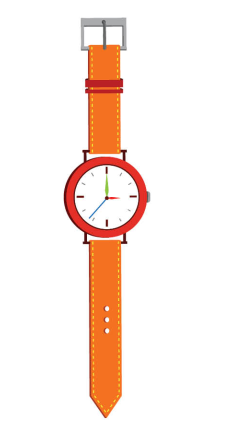 It’s a
W, w.
It’s a
W, w, w.
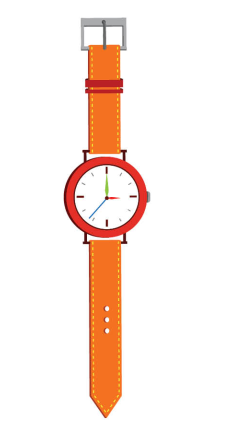 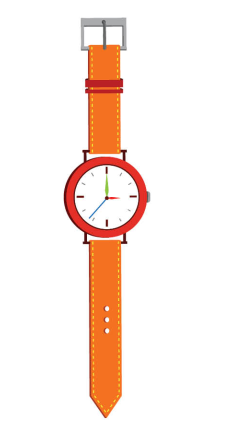 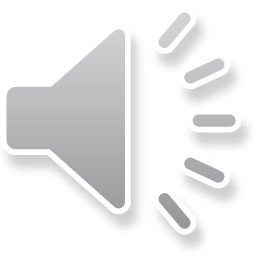 Listen and clap.
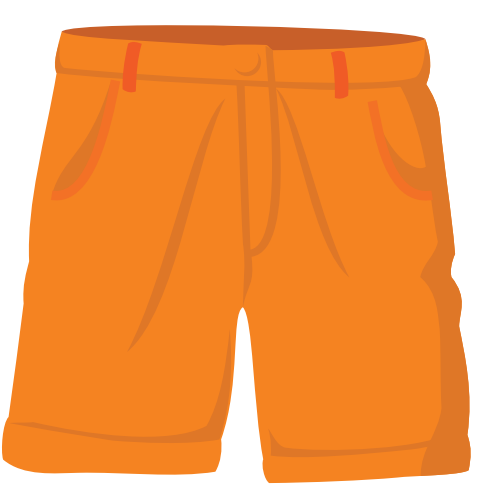 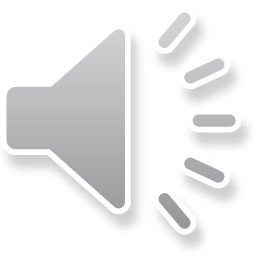 shorts
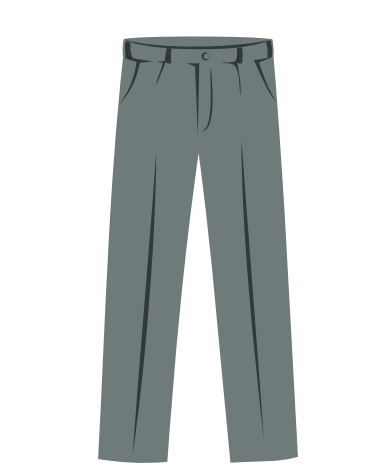 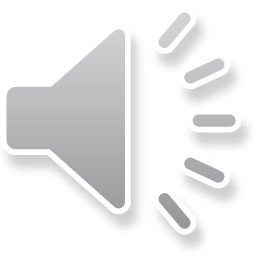 Pants
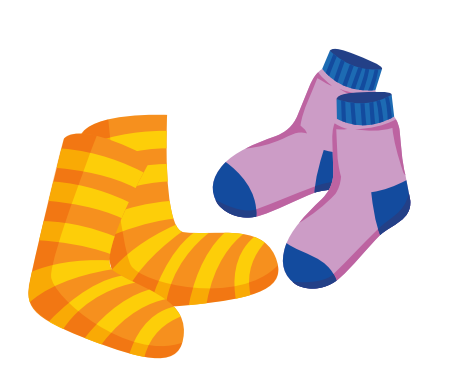 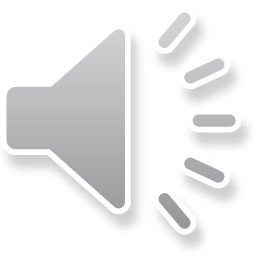 socks
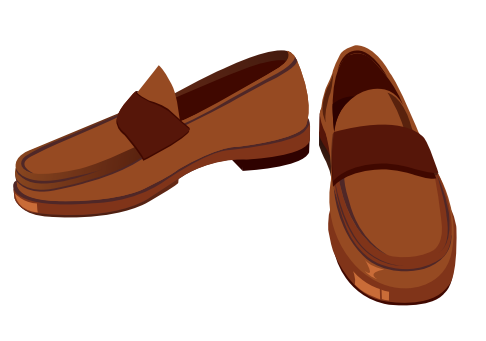 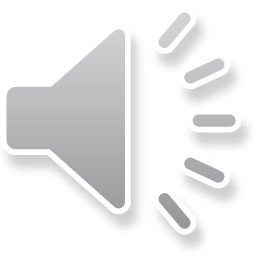 Shoes
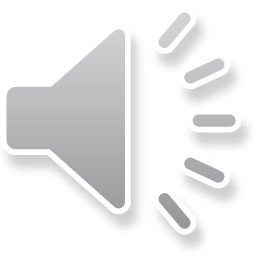 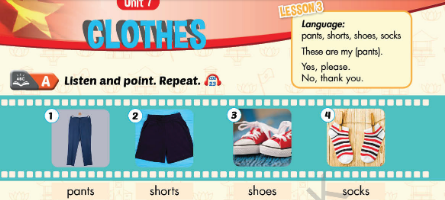 I want blue pants and greed T-shirt.
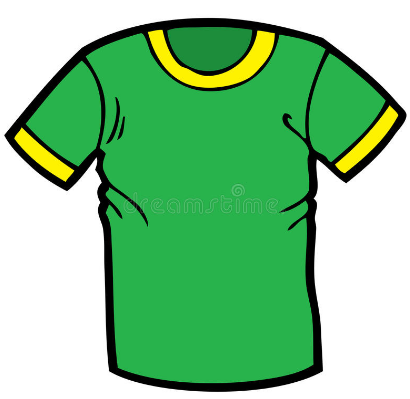 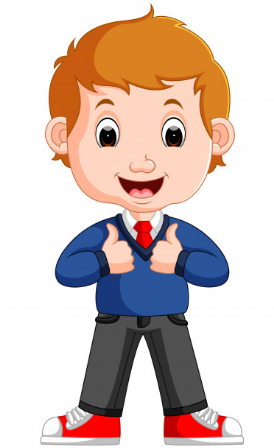 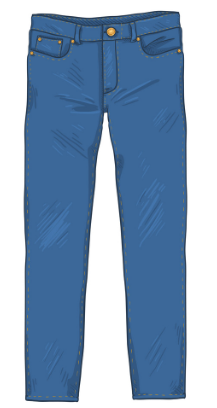 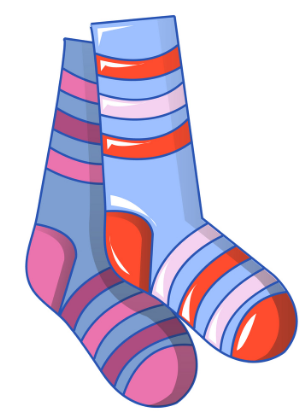 I want yellow shoes.
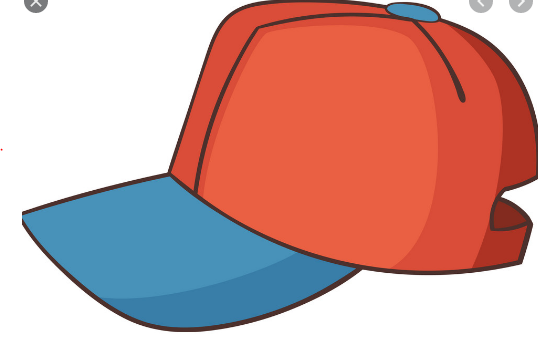 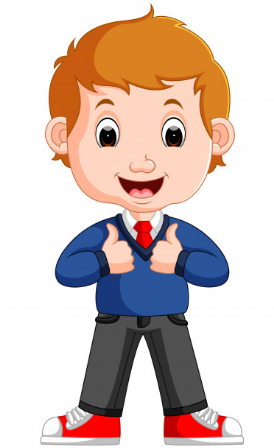 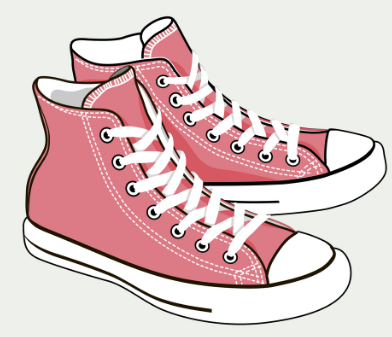 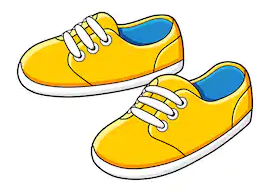 Draw lines. (Touch the picture and see correct answer).
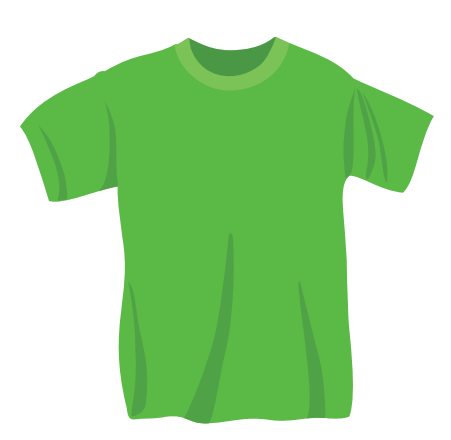 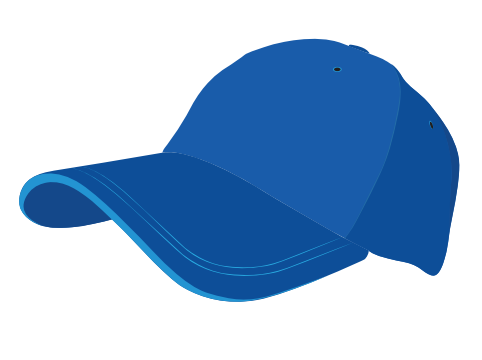 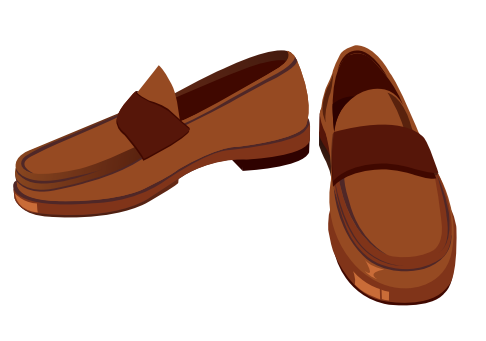 T-shirt
Cap
Shoes
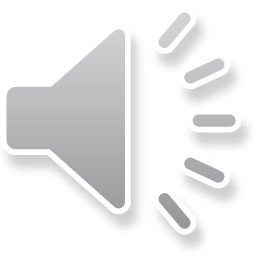 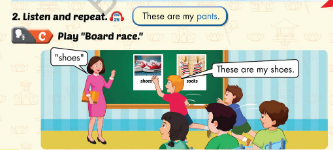 These is or These are
Game
There _____ a T-Shirt
Great!
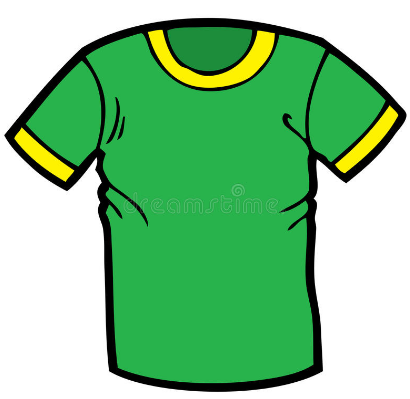 are
is
These _____my pants.
Great!
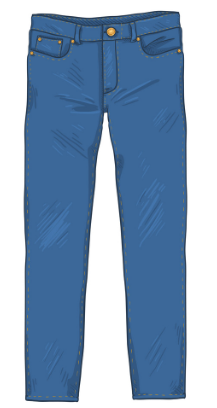 is
are
These _____ my shoes.
Great!
is
are
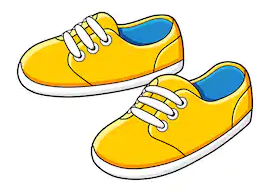 These _____ my socks.
Great!
is
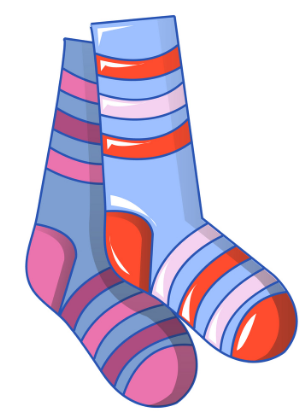 are
Great Job!
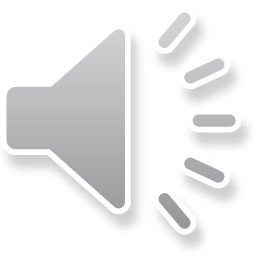 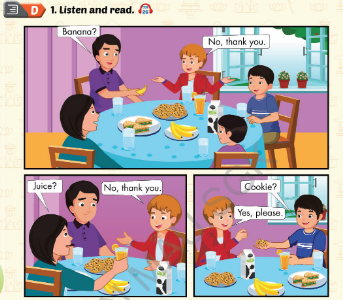 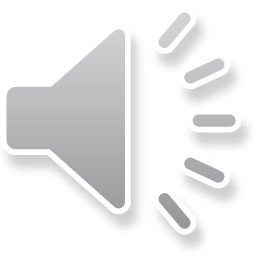 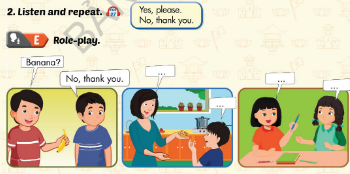